General benefits, risk and limitations of genetic testing
The perceived benefits and limitations of genetic testing may vary with an individual’s personal and family experience with a particular condition
For example, the perspective of an individual who has lost a loved one to a hereditary condition contrasts significantly with the perspective of an otherwise healthy individual whose possible diagnosis was incidentally identified
Potential Benefits
Potential Risks
[Speaker Notes: For example:]
General benefits of genetic testing
Clarification of risk status OR confirmation of diagnosis
Clinical intervention may improve outcome
Family members at risk can be identified
Assistance with life planning
Reassurance for those with true negative results, for themselves and their offspring
Avoidance of unnecessary clinical interventions
Potential Benefits
Potential Risks
General risks and limitations of genetic testing
Adverse psychological reaction
Survivor guilt
Confidentiality issues
Insurance/job discrimination
Complacent attitude to health
Uncertainty
If/when one might develop the disorder
Uninformative test result (negative results can neither confirm nor rule out a diagnosis in the absence of a known familial mutation)
Variant of uncertain significance
Potential Benefits
Potential Risks
Genetic testing in children
Informed consent is fundamental to genetic and genomic testing
Decision to test a child is often made by a surrogate decision maker (e.g. parent, health provider)
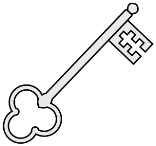 The best interests of the child should be the primary consideration
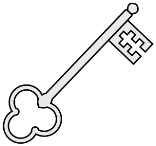 Timely medical benefit to the child should guide genetic testing e.g. testing for adult-onset conditions should be deferred
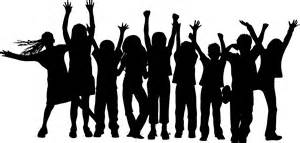 [Speaker Notes: CCMG/CPS https://www.ccmg-ccgm.org/documents/Policies_etc/Pos_Statements/PosStmt_EPP_PedGenTest_Jan2003.pdf 
ASHG/ACMH/APS http://www.ashg.org/education/infographics.shtml#pediatric]
Insurance: There is protection for Canadians under the Genetic Non-Discrimination Act (GNA) passed in May 2017. Some key points of the law are that GNA prohibits:
Discrimination based on genomic characteristics
Providers of goods and services (including insurance) from:
requesting or requiring a genomic test 
requesting or requiring the disclosure of genomic test results either past or future
Federally regulated employers from using genomic test results in decisions about hiring, firing, job assignments, or promotions 
Canadians considering genomic testing, particularly asymptomatic individuals or persons who have the potential to receive secondary findings, need not perceive discrimination as a negative consequence of such genomic testing.  Note that many insurance companies do ask about conditions and diseases in relatives, and individuals may need to disclose a medical diagnosis e.g. cancer or Huntington disease, but not their genomic test results. A recent commentary in Canadian Family Physician discusses GNA and the implications for healthcare.
[Speaker Notes: Added Jan 2022]